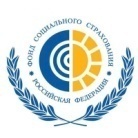 ГОСУДАРСТВЕННОЕ УЧРЕЖДЕНИЕ – РЕГИОНАЛЬНОЕ ОТДЕЛЕНИЕ ФОНДА СОЦИАЛЬНОГО СТРАХОВАНИЯ РОССИЙСКОЙ ФЕДЕРАЦИИ ПО ЯМАЛО-НЕНЕЦКОМУ АВТОНОМНОМУ ОКРУГУ
О финансировании предупредительных мер по сокращению производственного травматизма и профессиональных заболеваний работников и санаторно-курортного лечения работников, занятых на работах с вредными и (или) опасными производственными факторами с учетом нового в Законодательстве.
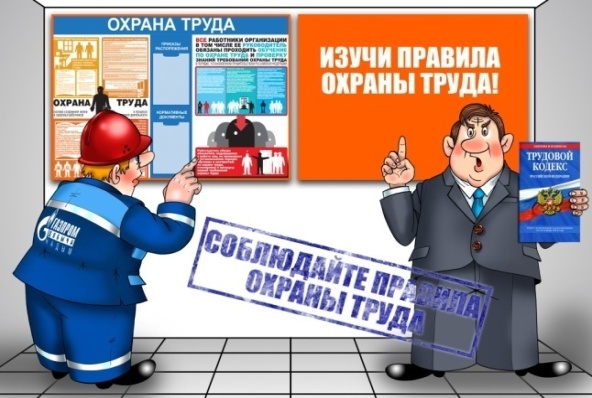 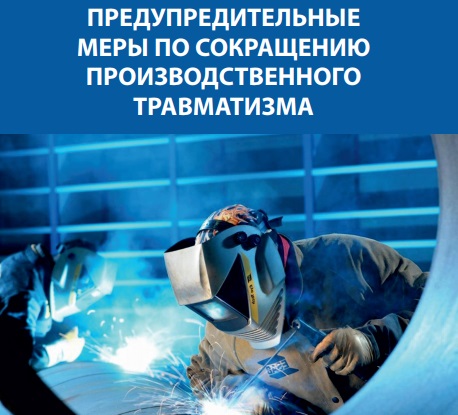 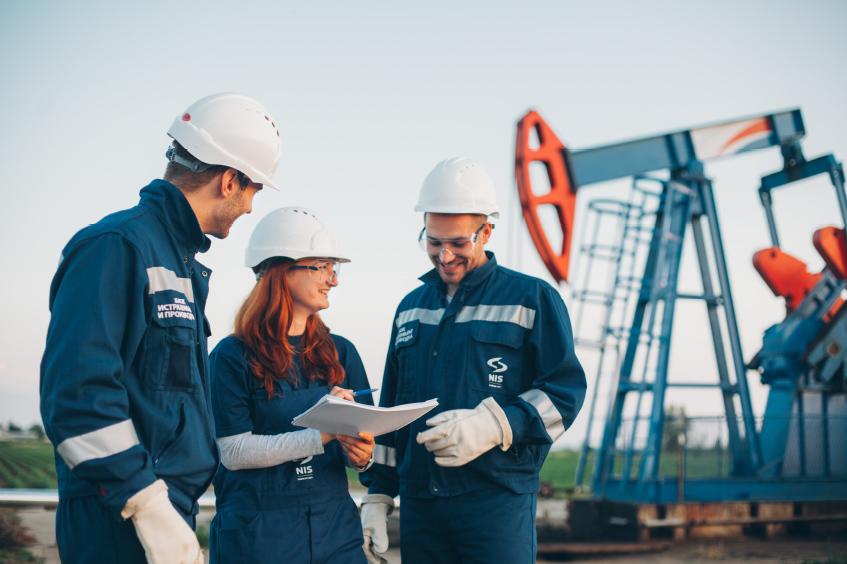 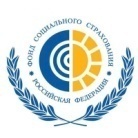 ГОСУДАРСТВЕННОЕ УЧРЕЖДЕНИЕ – РЕГИОНАЛЬНОЕ ОТДЕЛЕНИЕ ФОНДА СОЦИАЛЬНОГО СТРАХОВАНИЯ РОССИЙСКОЙ ФЕДЕРАЦИИ ПО ЯМАЛО-НЕНЕЦКОМУ АВТОНОМНОМУ ОКРУГУ
Порядок и условия финансового обеспечения предупредительных мер регламентированы «Правилами финансового обеспечения предупредительных мер по сокращению производственного травматизма и профессиональных заболеваний работников и санаторно-курортного лечения работников, занятых на работах с вредными и (или) опасными производственными факторами», утвержденными приказом Минтруда России от 10 декабря 2012 года № 580 н.
ГОСУДАРСТВЕННОЕ УЧРЕЖДЕНИЕ – РЕГИОНАЛЬНОЕ ОТДЕЛЕНИЕ ФОНДА СОЦИАЛЬНОГО СТРАХОВАНИЯ РОССИЙСКОЙ ФЕДЕРАЦИИ ПО ЯМАЛО-НЕНЕЦКОМУ АВТОНОМНОМУ ОКРУГУ
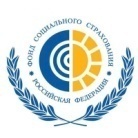 Административный регламент предоставления Фондом социального страхования Российской Федерации государственной услуги по принятию решения о финансовом обеспечении предупредительных мер по сокращению производственного травматизма и профессиональных заболеваний работников и санаторно-курортного лечения работников, занятых на работах с вредными и (или) опасными производственными факторами, утвержден  приказом Фонда социального страхования РФ 
от 7 мая 2019 г. № 237
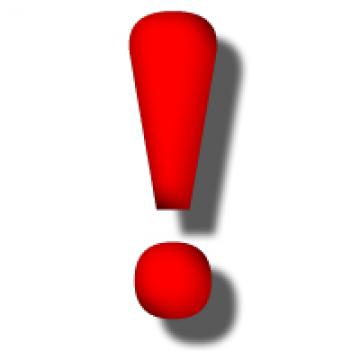 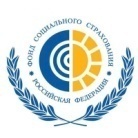 ГОСУДАРСТВЕННОЕ УЧРЕЖДЕНИЕ – РЕГИОНАЛЬНОЕ ОТДЕЛЕНИЕ ФОНДА СОЦИАЛЬНОГО СТРАХОВАНИЯ РОССИЙСКОЙ ФЕДЕРАЦИИ ПО ЯМАЛО-НЕНЕЦКОМУ АВТОНОМНОМУ ОКРУГУ
Постановление Правительства РФ от 21.04.2011 N 294"Об особенностях финансового обеспечения, назначения и выплаты в 2012 - 2020 годах территориальными органами Фонда социального страхования Российской Федерации застрахованным лицам страхового обеспечения по обязательному социальному страхованию на случай временной нетрудоспособности и в связи с материнством и по обязательному социальному страхованию от несчастных случаев на производстве и профессиональных заболеваний, осуществления иных выплат и возмещения расходов страхователя на предупредительные меры по сокращению производственного травматизма и профессиональных заболеваний работников, а также об особенностях уплаты страховых взносов по обязательному социальному страхованию на случай временной нетрудоспособности и в связи с материнством и по обязательному социальному страхованию от несчастных случаев на производстве и профессиональных заболеваний»
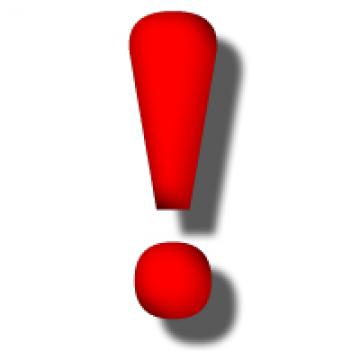 Установлено, что в реализации пилотного проекта участвуют:
с 1 января 2020 г. по 31 декабря 2020 г. - Республика Коми, Республика Саха (Якутия), Удмуртская Республика, Кировская, Кемеровская, Оренбургская, Саратовская и Тверская области, Ямало-Ненецкий автономный округ
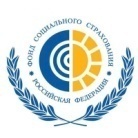 ГОСУДАРСТВЕННОЕ УЧРЕЖДЕНИЕ – РЕГИОНАЛЬНОЕ ОТДЕЛЕНИЕ ФОНДА СОЦИАЛЬНОГО СТРАХОВАНИЯ РОССИЙСКОЙ ФЕДЕРАЦИИ ПО ЯМАЛО-НЕНЕЦКОМУ АВТОНОМНОМУ ОКРУГУ
Объем средств, направляемых на финансовое обеспечение предупредительных мер, перечень предупредительных мер, на которые страхователь затрачивает собственные средства с последующим возмещением произведенных расходов, порядок и сроки подачи и рассмотрения заявления страхователя о финансовом обеспечении предупредительных мер, перечень документов, прилагаемых к заявлению, и требования к их оформлению, а также основания для отказа в финансовом обеспечении предупредительных мер определяются правилами финансового обеспечения предупредительных мер по сокращению производственного травматизма и профессиональных заболеваний работников и санаторно-курортного лечения работников, занятых на работах с вредными и (или) опасными производственными факторами, утверждаемыми министерством труда и социальной защиты российской федерации на соответствующий год.
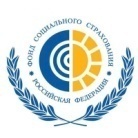 ГОСУДАРСТВЕННОЕ УЧРЕЖДЕНИЕ – РЕГИОНАЛЬНОЕ ОТДЕЛЕНИЕ ФОНДА СОЦИАЛЬНОГО СТРАХОВАНИЯ РОССИЙСКОЙ ФЕДЕРАЦИИ ПО ЯМАЛО-НЕНЕЦКОМУ АВТОНОМНОМУ ОКРУГУ
Страхователь направляет на финансовое обеспечение предупредительных мер до 20 процентов сумм страховых взносов, начисленных им за предшествующий календарный год, за вычетом расходов, произведенных в предшествующем календарном году на выплату пособий по временной нетрудоспособности в связи с несчастными случаями на производстве или профессиональными заболеваниями и на оплату отпуска застрахованного лица (сверх ежегодного оплачиваемого отпуска, установленного законодательством Российской Федерации) на весь период его лечения и проезда к месту лечения и обратно.
Объем средств, направляемых на указанные цели, может быть увеличен до 30 процентов сумм страховых взносов на обязательное социальное страхование от несчастных случаев на производстве и профессиональных заболеваний, начисленных за предшествующий календарный год, за вычетом расходов, произведенных в предшествующем календарном году на выплату пособий по временной нетрудоспособности в связи с несчастными случаями на производстве или профессиональными заболеваниями и на оплату отпуска застрахованного лица (сверх ежегодного оплачиваемого отпуска, установленного законодательством Российской Федерации) на весь период его лечения и проезда к месту лечения и обратно, при условии направления страхователем дополнительного объема средств на санаторно-курортное лечение работников не ранее чем за пять лет до достижения ими возраста, дающего право на назначение страховой пенсии по старости в соответствии с пенсионным законодательством.
Финансовому обеспечению за счет сумм страховых взносов подлежат расходы страхователя на следующие мероприятия:

а) проведение специальной оценки условий труда;

б) реализация мероприятий по приведению уровней воздействия вредных и (или) опасных производственных факторов на рабочих местах в соответствие с государственными нормативными требованиями охраны труда;

в) обучение по охране труда и (или) обучение по вопросам безопасного ведения работ, в том числе горных работ, а также действиям в случае аварии или инцидента на опасном производственном объекте.

г) приобретение работникам, занятым на работах с вредными и (или) опасными условиями труда, а также на работах, выполняемых в особых температурных условиях или связанных с загрязнением, средств индивидуальной защиты, изготовленных на территории государств - членов Евразийского экономического союза, в соответствии с типовыми нормами бесплатной выдачи специальной одежды, специальной обуви и других средств индивидуальной защиты (далее соответственно - СИЗ, типовые нормы) и (или) на основании результатов проведения специальной оценки условий труда, а также смывающих и (или) обезвреживающих средств;

д) санаторно-курортное лечение работников, занятых на работах с вредными и (или) опасными производственными факторами;
е) проведение обязательных периодических медицинских осмотров (обследований) работников, занятых на работах с вредными и (или) опасными производственными факторами;

ж) обеспечение лечебно-профилактическим питанием (далее - ЛПП) работников, для которых указанное питание предусмотрено Перечнем производств, профессий и должностей, работа в которых дает право на бесплатное получение лечебно-профилактического питания в связи с особо вредными условиями труда, утвержденным приказом Минздравсоцразвития России от 16 февраля 2009 г. N 46н

з) приобретение страхователями, работники которых проходят обязательные предсменные и (или) предрейсовые медицинские осмотры, приборов для определения наличия и уровня содержания алкоголя (алкотестеры или алкометры);

и) приобретение страхователями, осуществляющими пассажирские и грузовые перевозки, приборов контроля за режимом труда и отдыха водителей (тахографов);

к) приобретение страхователями аптечек для оказания первой помощи;
л) приобретение отдельных приборов, устройств, оборудования и (или) комплексов (систем) приборов, устройств, оборудования, непосредственно предназначенных для обеспечения безопасности работников и (или) контроля за безопасным ведением работ в рамках технологических процессов, в том числе на подземных работах;

м) приобретение отдельных приборов, устройств, оборудования и (или) комплексов (систем) приборов, устройств, оборудования, непосредственно обеспечивающих проведение обучения по вопросам безопасного ведения работ, в том числе горных работ, и действиям в случае аварии или инцидента на опасном производственном объекте и (или) дистанционную видео- и аудио фиксацию инструктажей, обучения и иных форм подготовки работников по безопасному производству работ, а также хранение результатов такой фиксации;

н) санаторно-курортное лечение работников не ранее чем за пять лет до достижения ими возраста, дающего право на назначение страховой пенсии по старости в соответствии с пенсионным законодательством.
Страхователь обращается с заявлением о финансовом обеспечении предупредительных мер (далее - заявление) в территориальный орган Фонда по месту своей регистрации в срок до 1 августа текущего календарного года. Заявление с прилагаемыми к нему документами (копиями документов) и сведениями представляется страхователем либо лицом, представляющим его интересы, на бумажном носителе либо в форме электронного документа.
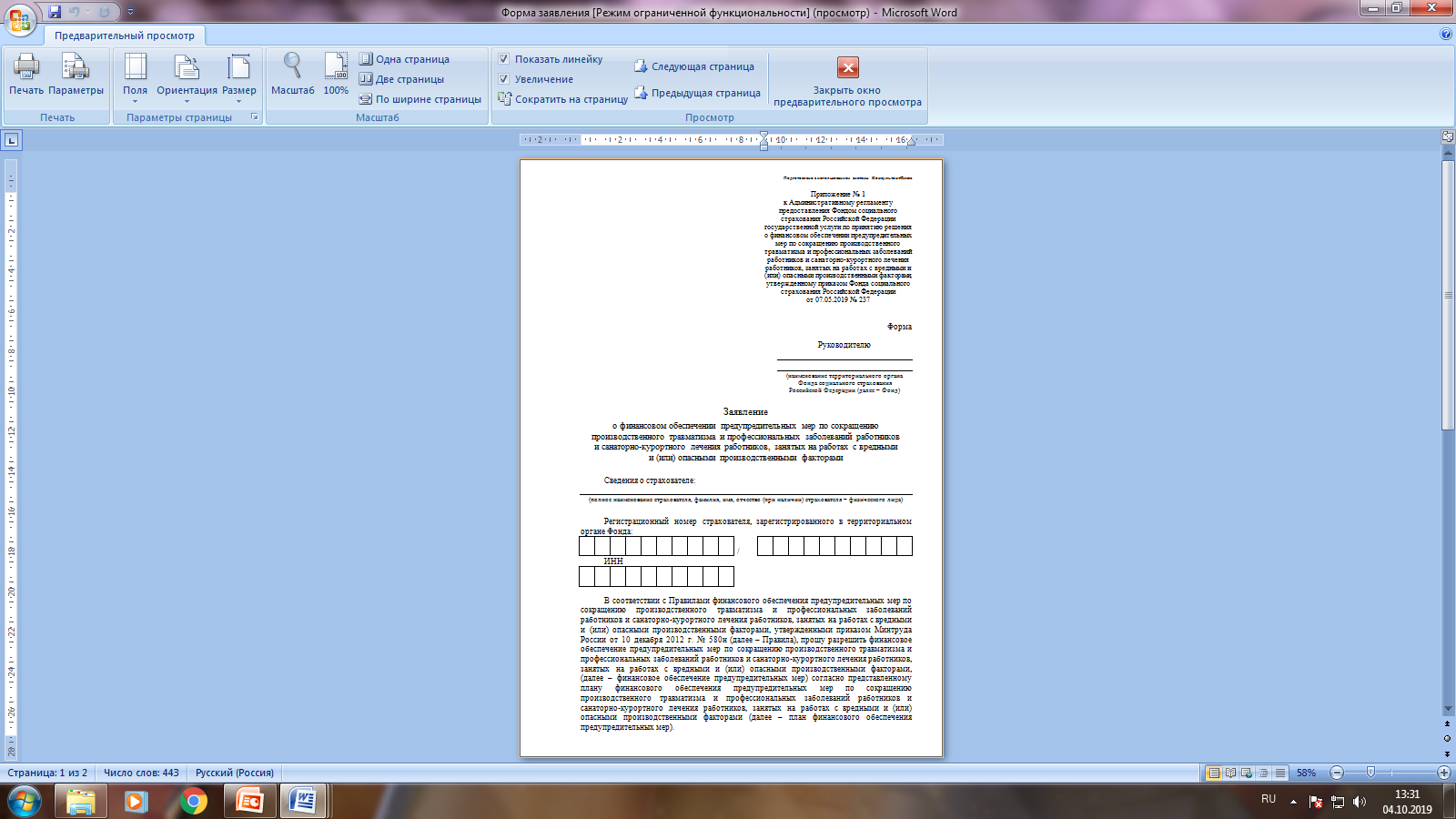 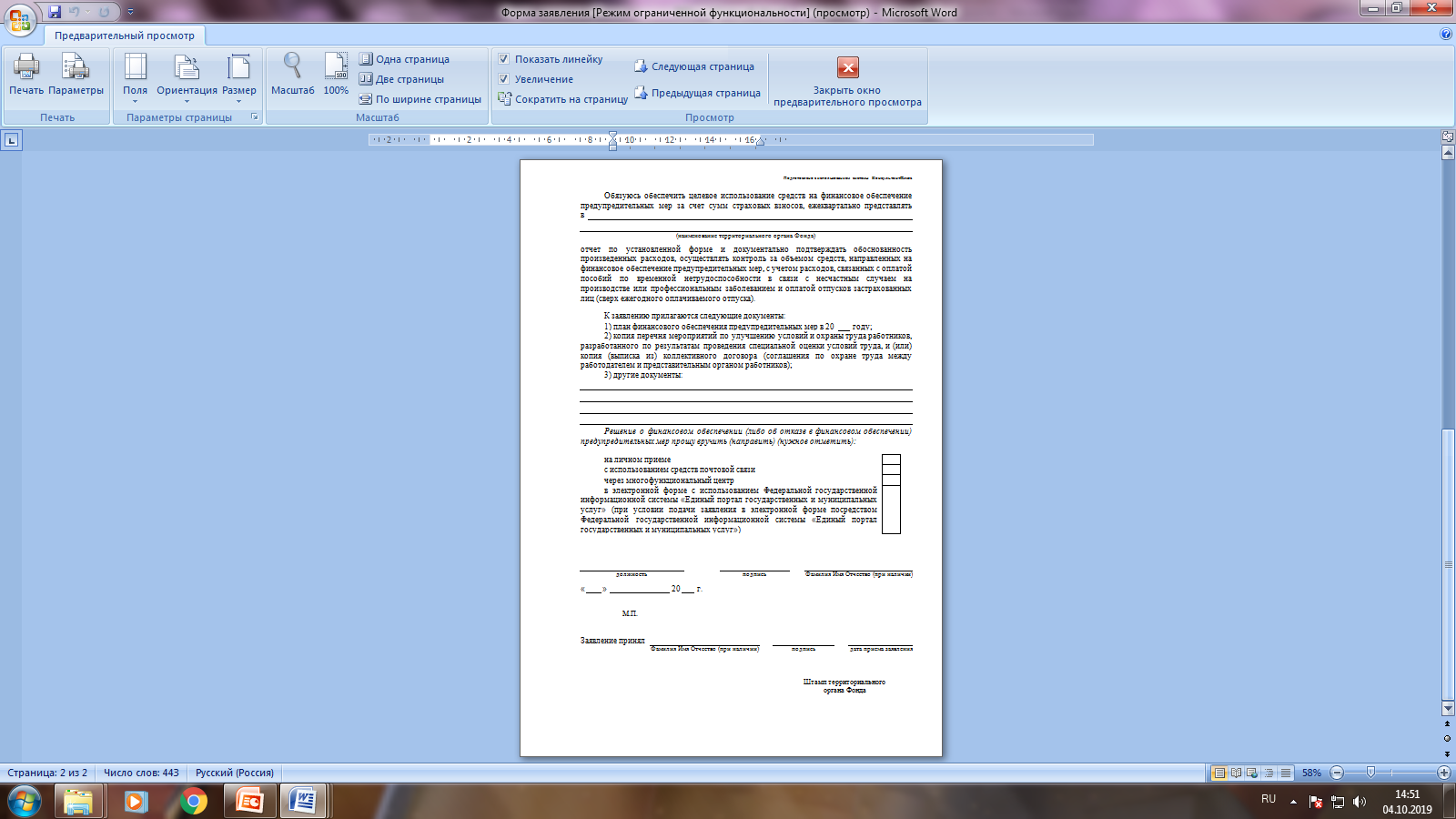 С ЗАЯВЛЕНИЕМ ПРЕДСТАВЛЯЮТСЯ:

       план финансового обеспечения предупредительных мер в текущем календарном году, форма которого предусмотрена приложением к Правилам, разработанный с учетом перечня мероприятий по улучшению условий и охраны труда работников, разработанного по результатам проведения специальной оценки условий труда, и (или) коллективного договора (соглашения по охране труда между работодателем и представительным органом работников), с указанием суммы финансирования;
        копия перечня мероприятий по улучшению условий и охраны труда работников, разработанного по результатам проведения специальной оценки условий труда, и (или) копия (выписка из) коллективного договора (соглашения по охране труда между работодателем и представительным органом работников).
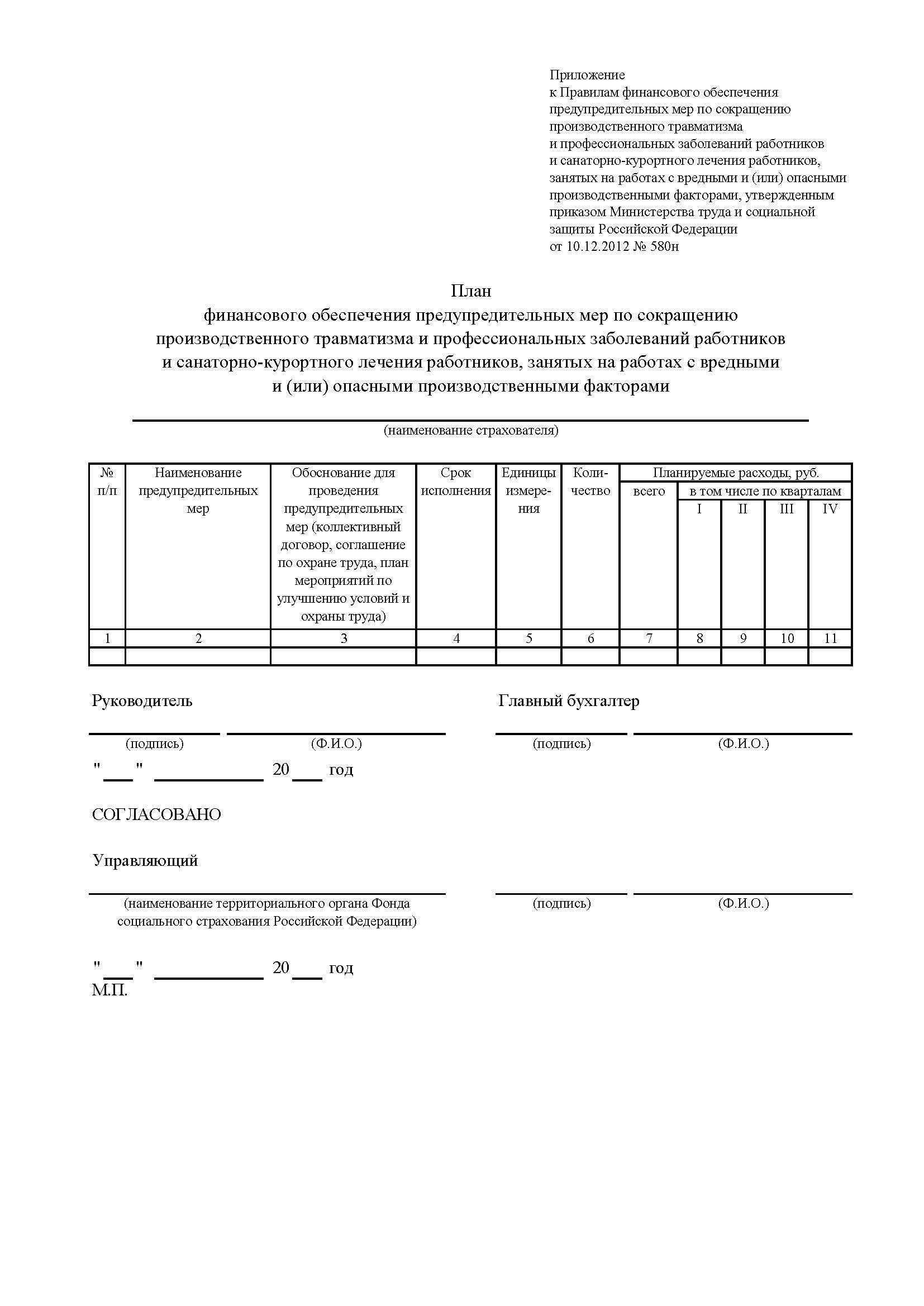 В случае включения в план финансового обеспечения  
проведение специальной оценки условий труда предоставляется:

 копия локального нормативного акта о создании комиссии по проведению специальной оценки условий труда;

 копию гражданско-правового договора с организацией, проводящей специальную оценку условий труда, с указанием количества рабочих мест, в отношении которых проводится специальная оценка условий труда, и стоимости проведения специальной оценки условий труда на указанном количестве рабочих мест;

 сведения о включении организации, проводящей специальную оценку условий труда, в реестр организаций, проводящих специальную оценку условий труда (реестр организаций, оказывающих услуги в области охраны труда)
в случае включения в план финансового обеспечения реализацию мероприятий по приведению уровней воздействия вредных и (или) опасных производственных факторов на рабочих местах в соответствие с государственными нормативными требованиями охраны труда предоставляется:

  копию отчета о проведении специальной оценки условий труда, подтверждающего превышение предельно допустимых уровней воздействия вредных и (или) опасных производственных факторов на соответствующих рабочих местах, которая может быть представлена при подтверждении расходов (если срок действия результатов аттестации рабочих мест по условиям труда, проведенной в соответствии с действовавшим до дня вступления в силу Федерального закона от 28 декабря 2013 г. N 426-ФЗ "О специальной оценке условий труда"  порядком, не истек, то представляются копии отчета о проведении аттестации рабочих мест по условиям труда);
В случае включения в план финансового обеспечения реализацию мероприятий по приведению уровней воздействия вредных и (или) опасных производственных факторов на рабочих местах в соответствие с государственными нормативными требованиями охраны труда предоставляется:

 копию отчета о проведении специальной оценки условий труда на соответствующих рабочих местах после реализации соответствующих мероприятий и свидетельствующего о снижении класса (подкласса) условий труда на соответствующих рабочих местах;

копии документов, обосновывающих приобретение организацией соответствующего оборудования и проведение работ по приведению уровней воздействия вредных и (или) опасных производственных факторов на рабочих местах в соответствие с государственными нормативными требованиями охраны труда;

в случае включения в план финансового обеспечения предупредительных мер мероприятий, не требующих приобретения оборудования, копию договора на проведение соответствующих работ;
в случае включения в план финансового обеспечения обучение по охране труда и (или) обучение по вопросам безопасного ведения работ, в том числе горных работ, а также действиям в случае аварии или инцидента на опасном производственном объекте предоставляется:

 копию приказа о направлении работников на обучение по охране труда и (или) на обучение по вопросам безопасного ведения работ, в том числе горных работ, и действиям в случае аварии или инцидента на опасном производственном объекте с отрывом от производства;

список работников, направляемых на обучение по охране труда и (или) на обучение по вопросам безопасного ведения работ, в том числе горных работ, и действиям в случае аварии или инцидента на опасном производственном объекте;

копию договора на проведение обучения работодателей и работников вопросам охраны труда с организацией, оказывающей услуги по обучению работодателей и работников вопросам охраны труда (далее - обучающая организация) и аккредитованной в установленном порядке и (или) копию договора с организацией, осуществляющей образовательную деятельность, в которой проходили обучение по вопросам безопасного ведения работ, в том числе горных работ, и действиям в случае аварии или инцидента на опасном производственном объекте работники
в случае включения в план финансового обеспечения обучение по охране труда и (или) обучение по вопросам безопасного ведения работ, в том числе горных работ, а также действиям в случае аварии или инцидента на опасном производственном объекте предоставляется:

 копию уведомления Минтруда России (Минздравсоцразвития России) о включении обучающей организации в реестр организаций, оказывающих услуги в области охраны труда;

 копию программы обучения, утвержденной в установленном порядке;

копию свидетельства установленного образца о регистрации опасного производственного объекта в государственном реестре опасных производственных объектов, в случае направления работников на обучение по охране труда в соответствии с подпунктом 2.3.2 Порядка N 1/29 или на обучение по вопросам безопасного ведения работ, в том числе горных работ, и действиям в случае аварии или инцидента на опасном производственном объекте;

сведения о включении обучающей организации в реестр организаций, оказывающих услуги в области охраны труда
Сведения о лицензии на осуществление образовательной деятельности организации, в которой проходили обучение по вопросам безопасного ведения работ, в том числе горных работ, и действиям в случае аварии или инцидента на опасном производственном объекте работники.

 Одновременно со списком работников, направляемых на обучение по охране труда, страхователь представляет в территориальный орган Фонда документы, подтверждающие принадлежность указанных в них работников к той или иной категории работников, имеющих право проходить обучение за счет средств обязательного социального страхования от несчастных случаев на производстве и профессиональных заболеваний, а именно:
в случае включения в список руководителей организаций малого предпринимательства и работников организаций малого предпринимательства (с численностью работников до 50 человек), на которых возложены обязанности специалистов по охране труда.

 копии приказов о назначении на должность руководителей организаций малого предпринимательства;
справку о средней численности работников организации малого предпринимательства за прошедший календарный год;

 копии приказов о возложении на работников организаций малого предпринимательства (с численностью работников до 50 человек) обязанностей специалистов по охране труда;

 в случае включения в список руководителей государственных (муниципальных) учреждений - копии трудовых книжек или копии приказов о назначении на должность (приеме на работу) руководителей государственных (муниципальных) учреждений;
в случае включения в список руководителей и специалистов служб охраны труда организаций - копии приказов о назначении на должность (приеме на работу) руководителей и специалистов служб охраны труда организаций;

 в случае включения в список членов комитетов (комиссий) по охране труда - копии приказов работодателей об утверждении состава комитета (комиссии) по охране труда;
в случае включения в список уполномоченных (доверенных) лиц по охране труда профессиональных союзов и иных уполномоченных работниками представительных органов - выписки из протоколов решений профсоюзных органов или иных уполномоченных работниками представительных органов о назначении уполномоченных (доверенных) лиц по охране труда;

 в случае включения в список отдельных категорий работников организаций, отнесенных в соответствии с действующим законодательством к опасным производственным объектам, - копии приказов о назначении на должность (приеме на работу) работников, подлежащих обучению по охране труда в соответствии с подпунктом 2.3.2 Порядка N 1/29;
в случае включения в план финансового обеспечения приобретение работникам, занятым на работах с вредными и (или) опасными условиями труда, а также на работах, выполняемых в особых температурных условиях или связанных с загрязнением, средств индивидуальной защиты, изготовленных на территории государств - членов Евразийского экономического союза, в соответствии с типовыми нормами бесплатной выдачи специальной одежды, специальной обуви и других средств индивидуальной защиты (далее соответственно - СИЗ, типовые нормы) и (или) на основании результатов проведения специальной оценки условий труда, а также смывающих и (или) обезвреживающих средств предоставляются:

 перечень приобретаемых СИЗ с указанием профессий (должностей) работников, норм выдачи СИЗ со ссылкой на соответствующий пункт типовых норм, а также количества, стоимости, даты изготовления и срока годности приобретаемых СИЗ;

 перечень СИЗ, приобретаемых с учетом результатов проведения специальной оценки условий труда (если срок действия результатов аттестации рабочих мест по условиям труда, проведенной в соответствии с действовавшим до дня вступления в силу Федерального закона от 28 декабря 2013 г. N 426-ФЗ "О специальной оценке условий труда" (Собрание законодательства Российской Федерации, 2013, N 52, ст. 6991) порядком, не истек, то с учетом аттестации рабочих мест по условиям труда), с указанием профессий (должностей) работников, норм выдачи СИЗ, а также количества, стоимости, даты изготовления и срока годности приобретаемых СИЗ;
копии сертификатов (деклараций) соответствия СИЗ техническому регламенту Таможенного союза "О безопасности средств индивидуальной защиты" (ТР ТС 019/2011), утвержденному Решением Комиссии Таможенного союза от 9 декабря 2011 г. N 878 , с изменениями, внесенными решением Коллегии Евразийской экономической комиссии от 13 ноября 2012 г. N 221 (официальный сайт Евразийской экономической комиссии http://www.tsouz.ru/, 20.11.2012);

 копия заключения о подтверждении производства промышленной продукции на территории Российской Федерации, выданного Министерством промышленности и торговли Российской Федерации в отношении специальной одежды, специальной обуви или других средств индивидуальной защиты - для СИЗ, изготовленных на территории Российской Федерации; 

копия декларации о происхождении товара или сертификата о происхождении товара - для СИЗ, изготовленных на территории других государств - членов Евразийского экономического союза;
В случае включения в план финансового обеспечения санаторно-курортное лечение работников, занятых на работах с вредными и (или) опасными производственными факторами предоставляются:

 заключительный акт врачебной комиссии по итогам проведения обязательных периодических медицинских осмотров (обследований) работников (далее - заключительный акт);

 списки работников, направляемых на санаторно-курортное лечение, с указанием рекомендаций, содержащихся в заключительном акте;

 копию лицензии организации, осуществляющей санаторно-курортное лечение работников на территории Российской Федерации;

 копии договоров с организацией, осуществляющей санаторно-курортное лечение работников, и (или) счетов на приобретение путевок;

 калькуляцию стоимости путевки;

 сведения о лицензии (с указанием видов работ и услуг) организации, осуществляющей санаторно-курортное лечение работников на территории Российской Федерации
В случае включения в план финансового обеспечения проведение обязательных периодических медицинских осмотров (обследований) работников, занятых на работах с вредными и (или) опасными производственными факторами предоставляются:

 копию списка работников, подлежащих прохождению обязательных периодических медицинских осмотров (обследований) в текущем календарном году, утвержденного работодателем в установленном порядке  (Приказ Министерства здравоохранения и социального развития Российской Федерации от 12 апреля 2011 г. N 302н "Об утверждении перечней вредных и (или) опасных производственных факторов и работ, при выполнении которых проводятся обязательные предварительные и периодические медицинские осмотры (обследования), и Порядка проведения обязательных предварительных и периодических медицинских осмотров (обследований) работников, занятых на тяжелых работах и на работах с вредными и (или) опасными условиями труда»)

 копию договора с медицинской организацией на проведение обязательных периодических медицинских осмотров (обследований) работников;
копию лицензии медицинской организации на осуществление работ и оказание услуг, связанных с проведением обязательных предварительных и периодических медицинских осмотров (обследований) работников;

сведения о лицензии (с указанием видов работ и услуг) медицинской организации на осуществление работ и оказание услуг, связанных с проведением предварительных и периодических медицинских осмотров (обследований) работников
В случае включения в план финансового обеспечения обеспечение лечебно-профилактическим питанием предоставляются:

 перечень работников, которым выдается ЛПП, с указанием их профессий (должностей) и норм выдачи со ссылкой на соответствующий пункт Перечня;

 номер рациона ЛПП;

 график занятости работников, имеющих право на получение ЛПП;

 копии документов о фактически отработанном работниками времени в особо вредных условиях труда;

копии постатейных смет расходов, запланированных страхователем на обеспечение работников ЛПП, на планируемый период;

копии договоров страхователя с организациями общественного питания, если выдача ЛПП производилась не в структурных подразделениях страхователя;

копии документов, подтверждающих затраты страхователя на обеспечение работников ЛПП;
в случае включения в план финансового обеспечения  приобретение страхователями, работники которых проходят обязательные предсменные и (или) предрейсовые медицинские осмотры, приборов для определения наличия и уровня содержания алкоголя (алкотестеры или алкометры) предоставляются:

 копию локального нормативного акта о проведении предсменных и (или) предрейсовых медицинских осмотров работников;

 копию лицензии страхователя на осуществление предсменных и (или) предрейсовых медицинских осмотров работников или копию договора страхователя с организацией, оказывающей услуги по проведению предсменных и (или) предрейсовых медицинских осмотров работников, с приложением лицензии данной организации на право осуществления указанного вида деятельности;

 копии счетов на оплату приобретаемых алкотестеров или алкометров;

сведения о лицензии (с указанием видов работ и услуг) организации на осуществление предсменных (предрейсовых) медицинских осмотров работников.
В случае включения в план финансового обеспечения приобретение страхователями, осуществляющими пассажирские и грузовые перевозки, приборов контроля за режимом труда и отдыха водителей (тахографов) предоставляются:

 копии лицензий на осуществление страхователем пассажирских и (или) грузовых перевозок (при наличии) и (или) копию документа, подтверждающего соответствующий вид экономической деятельности страхователя;

перечень транспортных средств (далее - ТС), подлежащих оснащению тахографами, с указанием их государственного регистрационного номера, даты выпуска, сведений о прохождении ТС последнего технического осмотра;

 копии паспортов ТС;

копию свидетельства о регистрации ТС в органах Государственной инспекции безопасности дорожного движения;
копии счетов на оплату приобретаемых тахографов;

Сведения о лицензии на осуществление страхователем пассажирских и (или) грузовых перевозок и (или) сведения, подтверждающие соответствующий вид экономической деятельности страхователя, которые входят в состав сведений, содержащихся в Едином государственном реестре юридических лиц (ЕГРЮЛ)
В случае включения в план финансового обеспечения приобретение страхователями аптечек для оказания первой помощи
предоставляются:

   перечень приобретаемых медицинских изделий  (Приказ Министерства здравоохранения и социального развития Российской Федерации от 5 марта 2011 г. N 169н "Об утверждении требований к комплектации изделиями медицинского назначения аптечек для оказания первой помощи работникам"  с указанием количества и стоимости приобретаемых медицинских изделий, а также с указанием санитарных постов, подлежащих комплектацией аптечками;
В случае включения в план финансового обеспечения приобретение отдельных приборов, устройств, оборудования и (или) комплексов (систем) приборов, устройств, оборудования, непосредственно предназначенных для обеспечения безопасности работников и (или) контроля за безопасным ведением работ в рамках технологических процессов, в том числе на подземных работах и приобретение отдельных приборов, устройств, оборудования и (или) комплексов (систем) приборов, устройств, оборудования, непосредственно обеспечивающих проведение обучения по вопросам безопасного ведения работ, в том числе горных работ, и действиям в случае аварии или инцидента на опасном производственном объекте и (или) дистанционную видео- и аудио фиксацию инструктажей, обучения и иных форм подготовки работников по безопасному производству работ, а также хранение результатов такой фиксации предоставляются:

 копии документов, обосновывающих приобретение организацией соответствующих приборов, устройств, оборудования и (или) комплексов (систем) приборов, устройств, оборудования;
копии (выписки из) технических проектов и (или) проектной документации, которыми предусмотрено приобретение отдельных приборов, устройств, оборудования и (или) комплексов (систем) приборов, устройств, оборудования, непосредственно предназначенных для обеспечения безопасности работников и (или) контроля за безопасным ведением работ в рамках технологических процессов, в том числе на подземных работах;

 сведения о лицензии на осуществление образовательной деятельности, в случае приобретения отдельных приборов, устройств, оборудования и (или) комплексов (систем) приборов, устройств, оборудования, непосредственно обеспечивающих проведение обучения по вопросам безопасного ведения работ, в том числе горных работ, и действиям в случае аварии или инцидента на опасном производственном объекте и (или) дистанционную видео- и аудиофиксацию обучения работников по безопасному производству работ, а также хранение результатов такой фиксации.
В случае включения в план финансового обеспечения санаторно-курортное лечение работников не ранее чем за пять лет до достижения ими возраста, дающего право на назначение страховой пенсии по старости в соответствии с пенсионным законодательством предоставляются:

 заключительный акт врачебной комиссии по итогам проведения обязательных периодических медицинских осмотров (обследований) работников

 списки работников, направляемых на санаторно-курортное лечение, с указанием рекомендаций, содержащихся в заключительном акте;

 копию лицензии организации, осуществляющей санаторно-курортное лечение работников на территории Российской Федерации;

 копии договоров с организацией, осуществляющей санаторно-курортное лечение работников, и (или) счетов на приобретение путевок;

 калькуляцию стоимости путевки;
копию справки для получения путевки на санаторно-курортное лечение (форма N 070/у), при отсутствии заключительного акта;

списки работников, направляемых на санаторно-курортное лечение, с указанием рекомендаций, содержащихся в справке по форме N 070у, при отсутствии заключительного акта;

копию документа, удостоверяющего личность работника, направляемого на санаторно-курортное лечение;

письменное согласие работника, направляемого на санаторно-курортное лечение, на обработку его персональных данных;
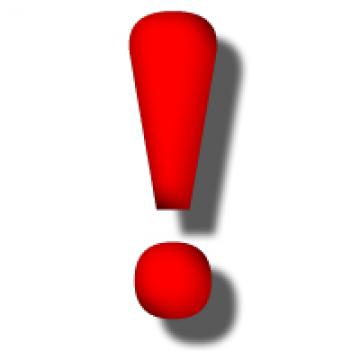 Копии документов, представляемых страхователем должны быть заверены печатью страхователя 
(при наличии печати).
Решение о финансовом обеспечении предупредительных мер, объеме финансового обеспечения предупредительных мер или об отказе в финансовом обеспечении предупредительных мер (далее - решение) принимается:

а) в отношении страхователей, у которых сумма страховых взносов, начисленных за предшествующий год, составляет до 25 000,0 тыс. рублей включительно - территориальным органом Фонда в течение 10 рабочих дней со дня получения полного комплекта документов, указанных в пункте 4 Правил;

б) в отношении страхователей, у которых сумма страховых взносов, начисленных за предшествующий год, составляет более 25 000,0 тыс. рублей - территориальным органом Фонда после согласования с Фондом.
Территориальный орган Фонда принимает решение об отказе в финансовом обеспечении предупредительных мер в следующих случаях:

а) если на день подачи заявления у страхователя имеются непогашенные недоимка, задолженность по пеням и штрафам, образовавшиеся по итогам отчетного периода в текущем финансовом году, недоимка, выявленная в ходе камеральной или выездной проверки, и (или) начисленные пени и штрафы по итогам камеральной или выездной проверки;

б) представленные документы содержат недостоверную информацию;
в) если предусмотренные бюджетом Фонда средства на финансовое обеспечение предупредительных мер на текущий год полностью распределены;

г) при представлении страхователем неполного комплекта документов.
Страхователь вправе повторно, но не позднее срока, установленного пунктом 4 Правил, обратиться с заявлением в территориальный орган Фонда по месту своей регистрации
Новое в законодательстве.

Оплата предупредительных мер осуществляется страхователем за счет собственных средств с последующим возмещением за счет средств бюджета Фонда произведенных страхователем расходов в пределах суммы, согласованной с территориальным органом Фонда на эти цели.

Страхователь обращается в территориальный орган Фонда по месту регистрации с заявлением о возмещении произведенных расходов на оплату предупредительных мер с представлением документов, подтверждающих произведенные расходы, не позднее 15 декабря соответствующего года Форма такого заявления утверждается Министерством труда и социальной защиты Российской Федерации по согласованию с Фондом.
Новое в законодательстве.

Территориальный орган Фонда в течение 5 рабочих дней со дня приема от страхователя заявления о возмещении произведенных расходов на оплату предупредительных мер и документов, подтверждающих произведенные расходы, принимает решение о возмещении за счет средств бюджета Фонда расходов и производит перечисление средств на расчетный счет страхователя, указанный в этом заявлении.

Расходы, фактически произведенные страхователем, но не подтвержденные документами о целевом использовании средств, не подлежат возмещению.
Образец заявления о возмещении произведенных расходов
Постановление Правительства РФ от 21.04.2011 N 294
В помощь страхователю!!!
old.fsa.gov.ru 
копии сертификатов (деклараций) соответствия СИЗ техническому регламенту Таможенного союза "О безопасности средств индивидуальной защиты" (ТР ТС 019/2011)

minpromtorg.gov.ru  
копия заключения о подтверждении производства промышленной продукции на территории Российской Федерации, выданного Министерством промышленности и торговли Российской Федерации в отношении специальной одежды, специальной обуви или других средств индивидуальной защиты - для СИЗ, изготовленных на территории Российской Федерации; 

akot.rosmintrud.ru   
1. сведения о включении организации, проводящей специальную оценку условий труда, в реестр организаций, проводящих специальную оценку условий труда (реестр организаций, оказывающих услуги в области охраны труда)

2. сведения о включении обучающей организации в реестр организаций, оказывающих услуги в области охраны труда
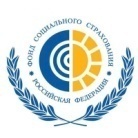 ГОСУДАРСТВЕННОЕ УЧРЕЖДЕНИЕ – РЕГИОНАЛЬНОЕ ОТДЕЛЕНИЕ ФОНДА СОЦИАЛЬНОГО СТРАХОВАНИЯ РОССИЙСКОЙ ФЕДЕРАЦИИ ПО ЯМАЛО-НЕНЕЦКОМУ АВТОНОМНОМУ ОКРУГУ
СПАСИБО  ЗА  ВНИМАНИЕ!!!
Отдел страхования профессиональных рисков  8(34922) 3-17-63, 
Email - vred@ro89.fss.ru